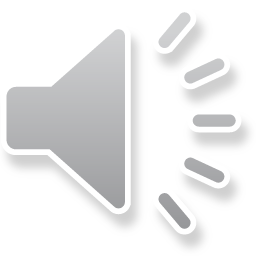 Harry Potter
Primary 6:  Lesson 6
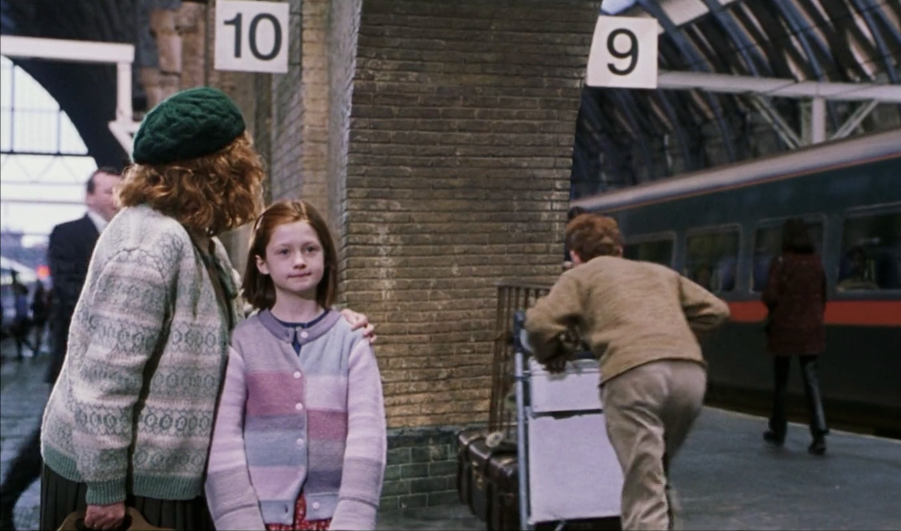 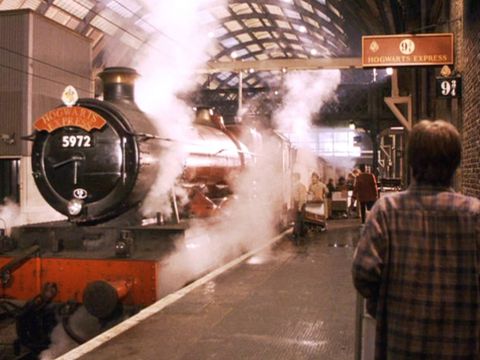 Primary 6 Lesson 6:   Enrolling at Hogwarts
Today I am learning to:

Describe my hair and eye colour.
Enrolling at Hogwarts
When filling in an application form for Hogwarts, pupils are asked to give details of their physical traits.
Subject Pronouns
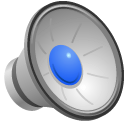 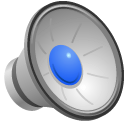 LES YEUX
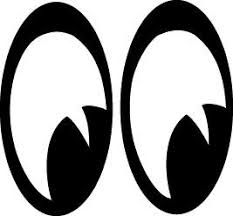 [Speaker Notes: The eyes]
To describe someone’s eye colour in French:
We use the verb ‘AVOIR’ which means ‘TO HAVE’
They say:  AVOIR + LES YEUX+ COLOUR (ADJECTIVE)
Let’s look at ‘AVOIR’ first.
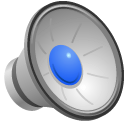 Enrolling at Hogwarts
When filling in an application form for Hogwarts, pupils are asked what colour of eyes and hair they have.
J’ai…(I have)…
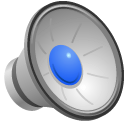 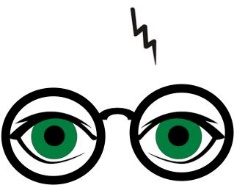 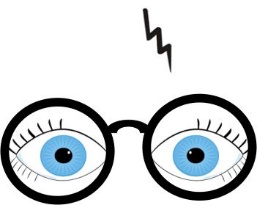 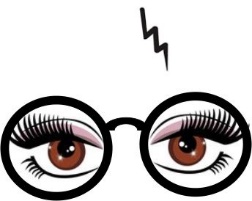 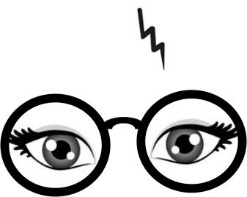 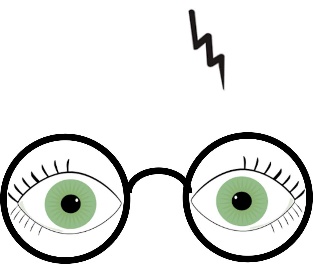 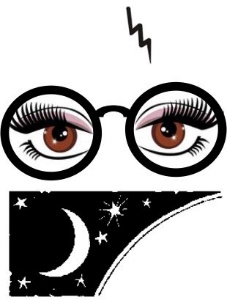 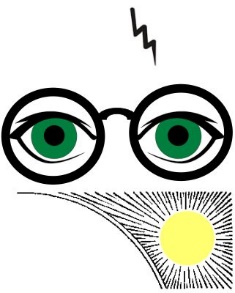 [Speaker Notes: I have:
Blue eyes, brown eyes, light green eyes, green eyes, grey eyes, dark brown eyes…]
à
LES CHEVEUX
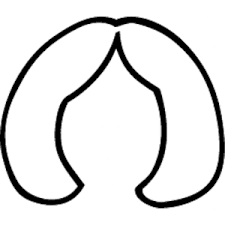 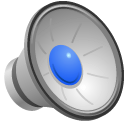 To describe someone’s hair colour in French:
We use the verb ‘AVOIR’ (‘TO HAVE’)
French people use:  
AVOIR + LES CHEVEUX+ HAIR COLOUR (ADJECTIVE)
J’ai…(I have)…
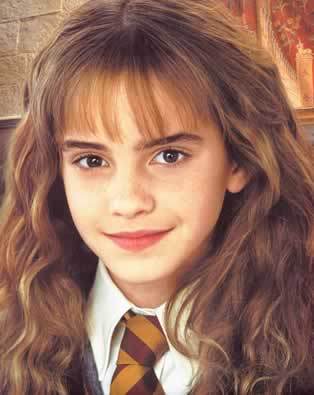 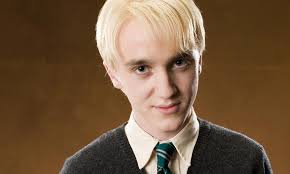 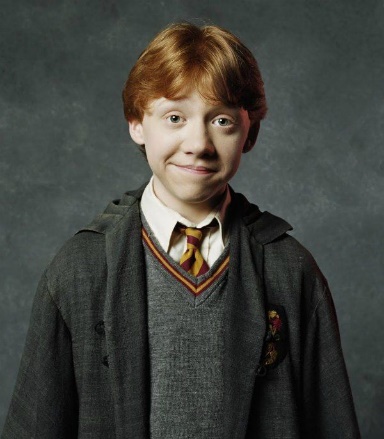 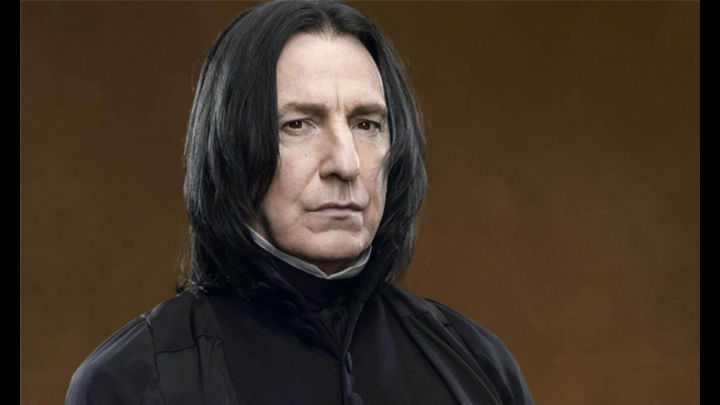 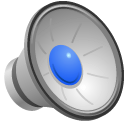 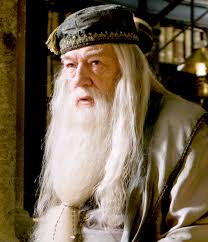 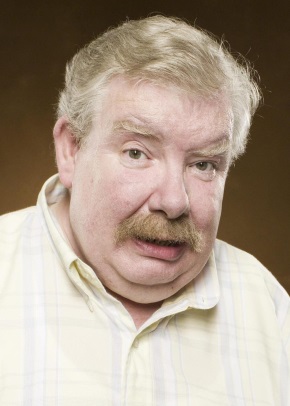 [Speaker Notes: I have:
Brown hair, black hair, grey hair, blonde hair, red hair, white hair…]
J’ai…(I have)…
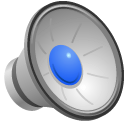 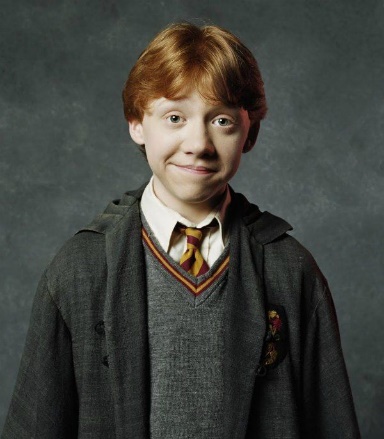 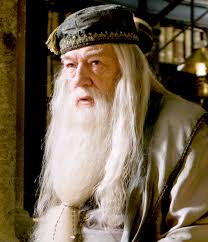 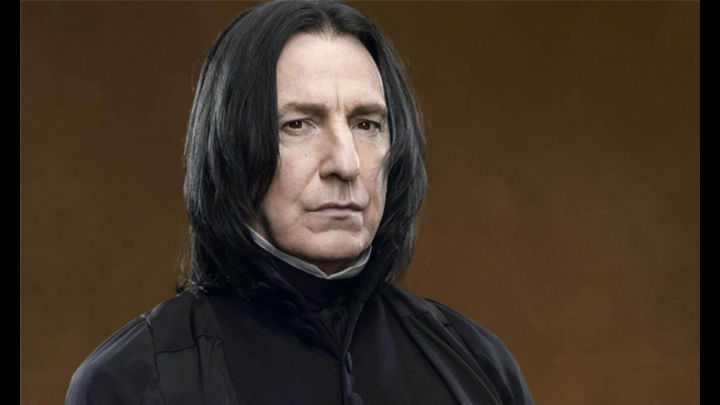 To describe someone’s hair type or length in Spanish:
We use the verb ‘AVOIR’ (‘TO HAVE’) 
AVOIR + LES CHEVEUX + (LENGTH adjective)
AVOIR + LES CHEVEUX + (HAIR TYPE adjective)
J’ai….
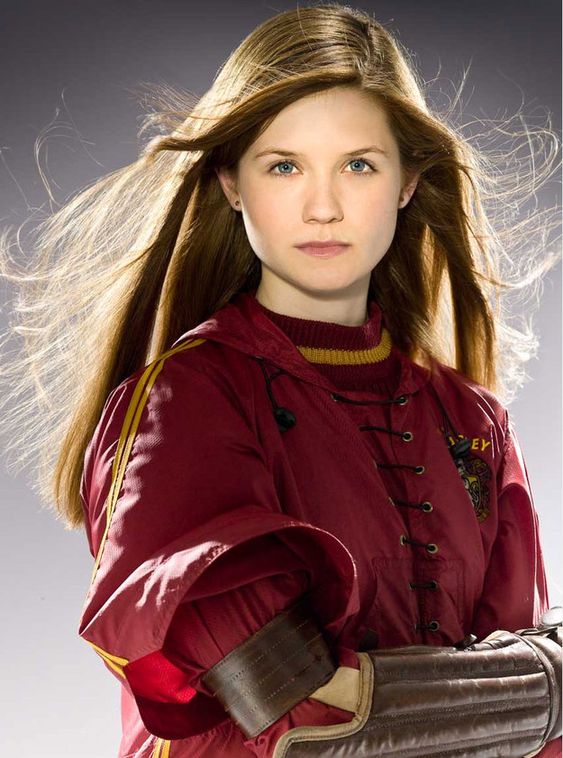 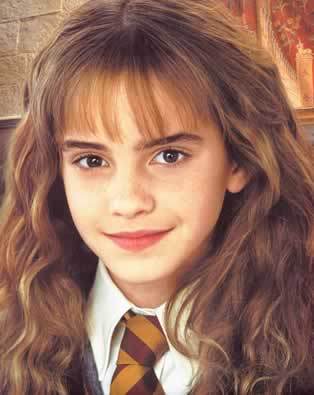 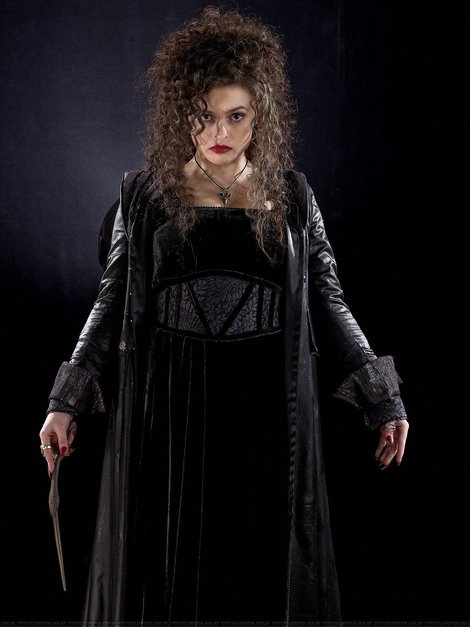 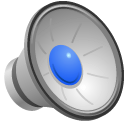 Je m’appelle Hermione.
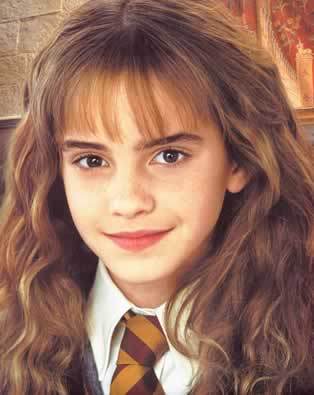 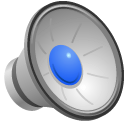 J’ai les cheveux bruns.
[Speaker Notes: My name is…
I have BROWN hair.]
Je m’appelle Ron Weasley.
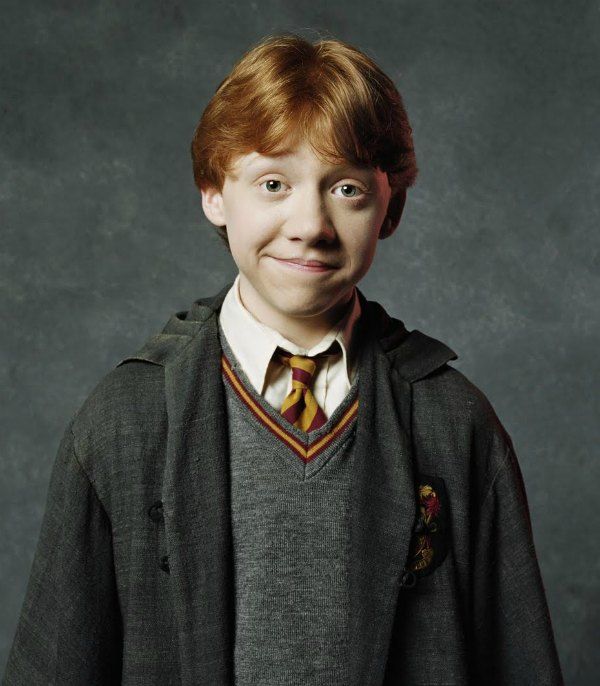 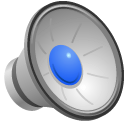 J’ai les cheveux ROUX. 
(Je suis ROUX.)
[Speaker Notes: My name is…
I have RED hair./
I am a REDHEAD.]
Je m’appelle Draco Malfoy.
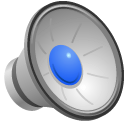 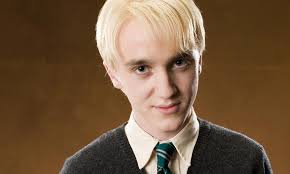 J’ai les cheveux BLONDS.
[Speaker Notes: My name is…
I have BLONDE hair.]
Je m’appelle Professeur Snape.
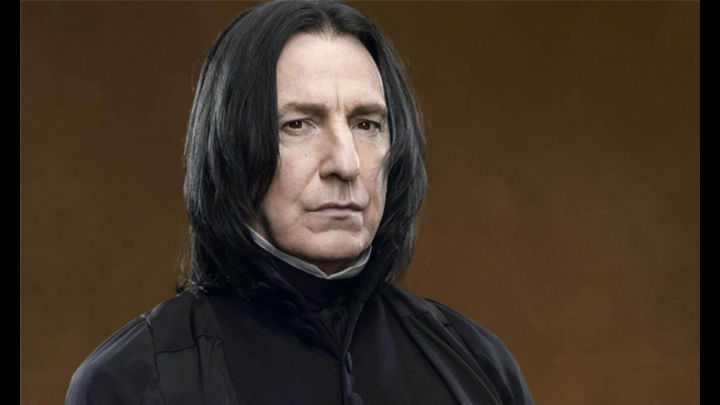 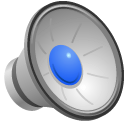 J’ai les cheveux NOIRS.
[Speaker Notes: My name is…
I have BLACK hair.]
Je m’appelle Professeur Dumbledore.
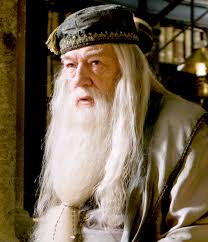 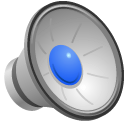 J’ai les cheveux BLANCS.
[Speaker Notes: My name is…
I have WHITE hair.]
Je m’appelle Oncle Vernon.
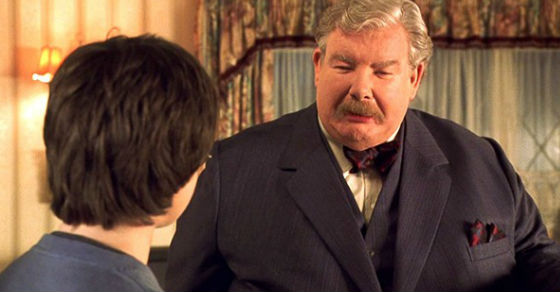 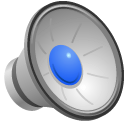 J’ai les cheveux GRIS.
[Speaker Notes: My name is Uncle Vernon.
I have GREY hair.]
LES YEUX
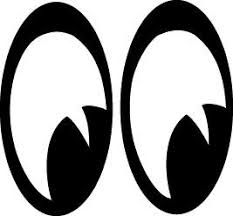 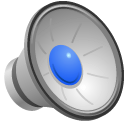 [Speaker Notes: The eyes]
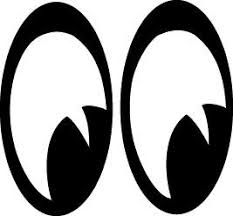 J’ai les yeux…bleus.
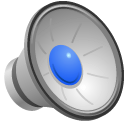 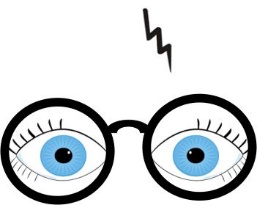 [Speaker Notes: I have BLUE eyes.]
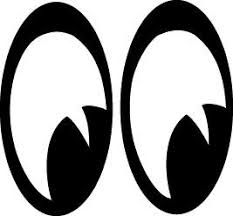 J’ai les yeux…….verts.
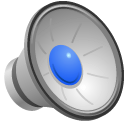 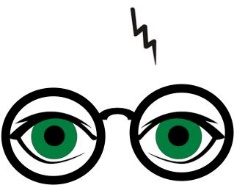 [Speaker Notes: I have GREEN eyes.]
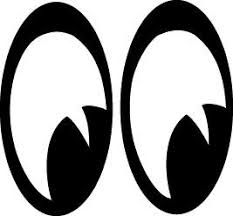 J’ai les yeux…gris.
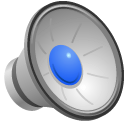 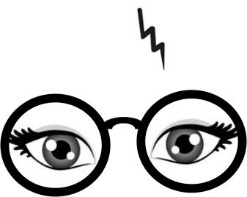 [Speaker Notes: I have GREY eyes.]
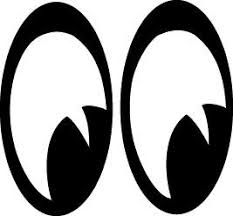 J’ai les yeux….marron.
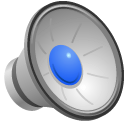 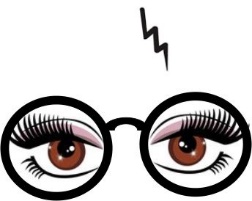 [Speaker Notes: I have BROWN eyes.]
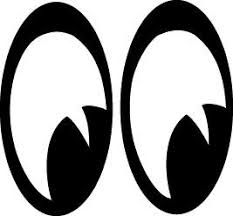 J’ai les yeux…….verts CLAIRS
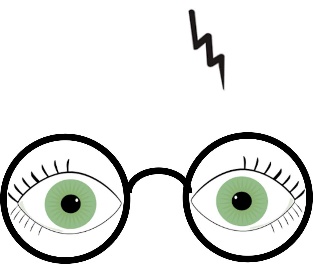 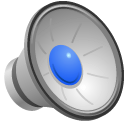 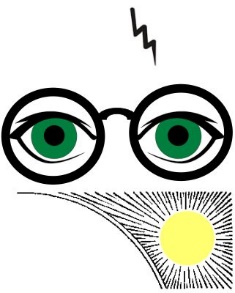 [Speaker Notes: I have light green eyes.]
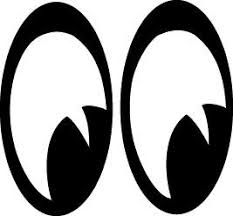 J’ai les yeux…….marron FONCÉS.
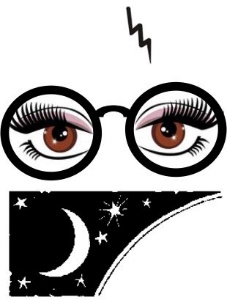 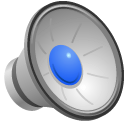 [Speaker Notes: I have dark brown eyes.]
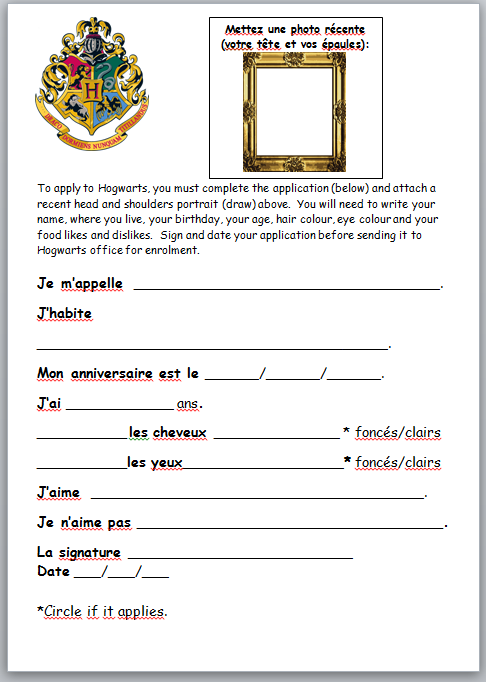 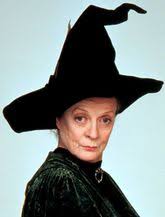 Writing Activity:  Hogwarts ApplicationBefore you can be officially accepted to Hogwarts, Prof McGonagall would like you to complete the Enrollment Application with your Personal Details.   Complete the application with the missing details in French.